Portfolio of photos“new beginnings”
Molly rowan, Golden eagles
Coco and rocky
Our new guinea pigs
Babies being born
Cousins
Nephews
Grandchildren
new life
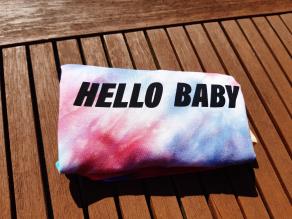 New flowers blooming
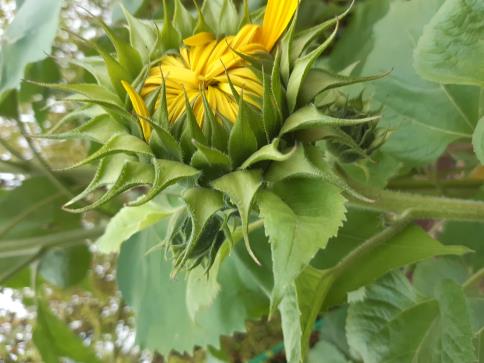 The beauty of nature
sunflowers
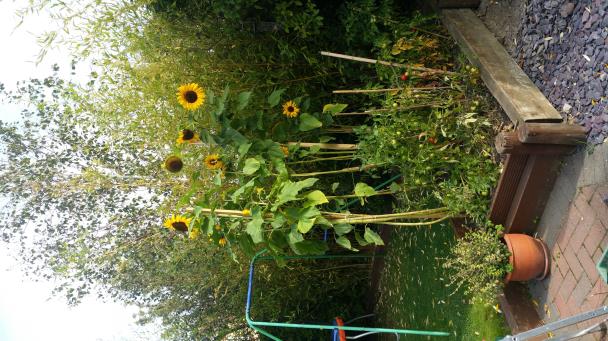 Reaching from tiny seeds
Get taller and taller 
and brighten our world
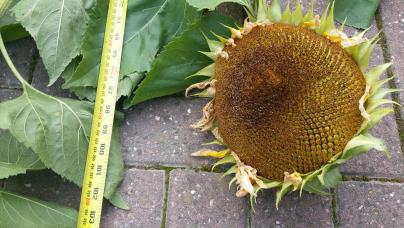 Vegetables growing
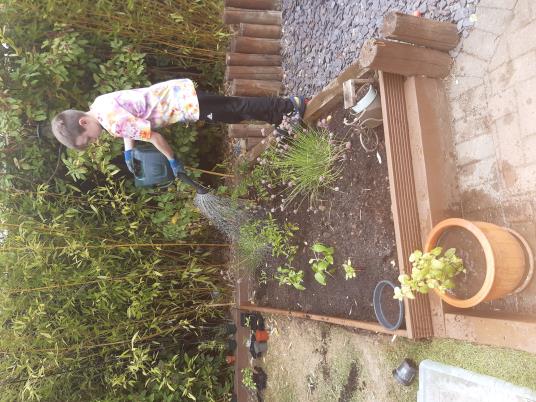 from colour to colour
Butterflies inside and out
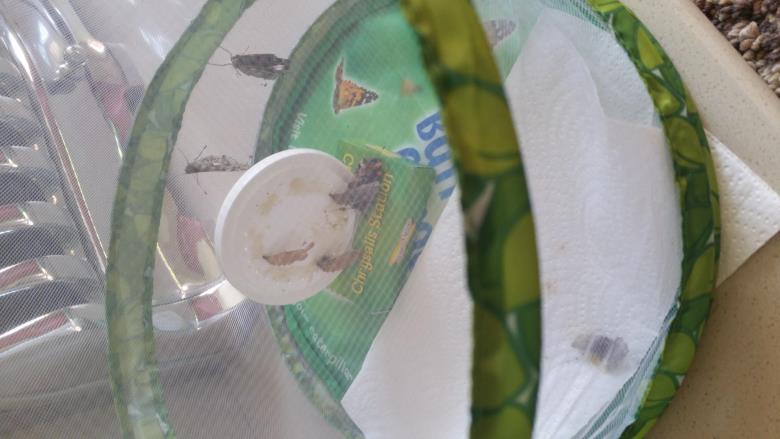 Growing from caterpillars and being released into the wild
Baking new foods
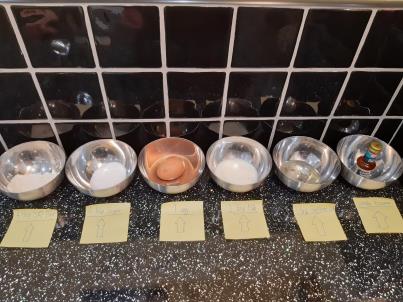 Trying new things
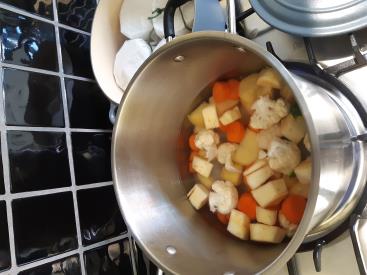 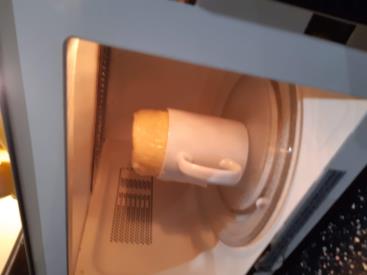 Building a den
A new chapter for fallen trees